TEMA DO TRABALHO
AUTORES
*Esse template é um modelo sugerido, não obrigatório.
Eu sou um texto.
Este é um espaço onde você pode colocar seus conteúdos do resumo, fotos, vídeos, gráficos..., mas lembre-se de sempre respeitar os espaços e não colocar conteúdo demais em uma só página, já que isso não mantém a atenção do expectador por muito tempo. O importante é mostrar ao publico a essência e objetivos de seu trabalho, seja com textos, fotos, vídeos ou gráficos.

Se necessário, use mais de uma lâmina, desde que não ultrapasse o tempo de apresentação (5 minutos).
Obrigado.
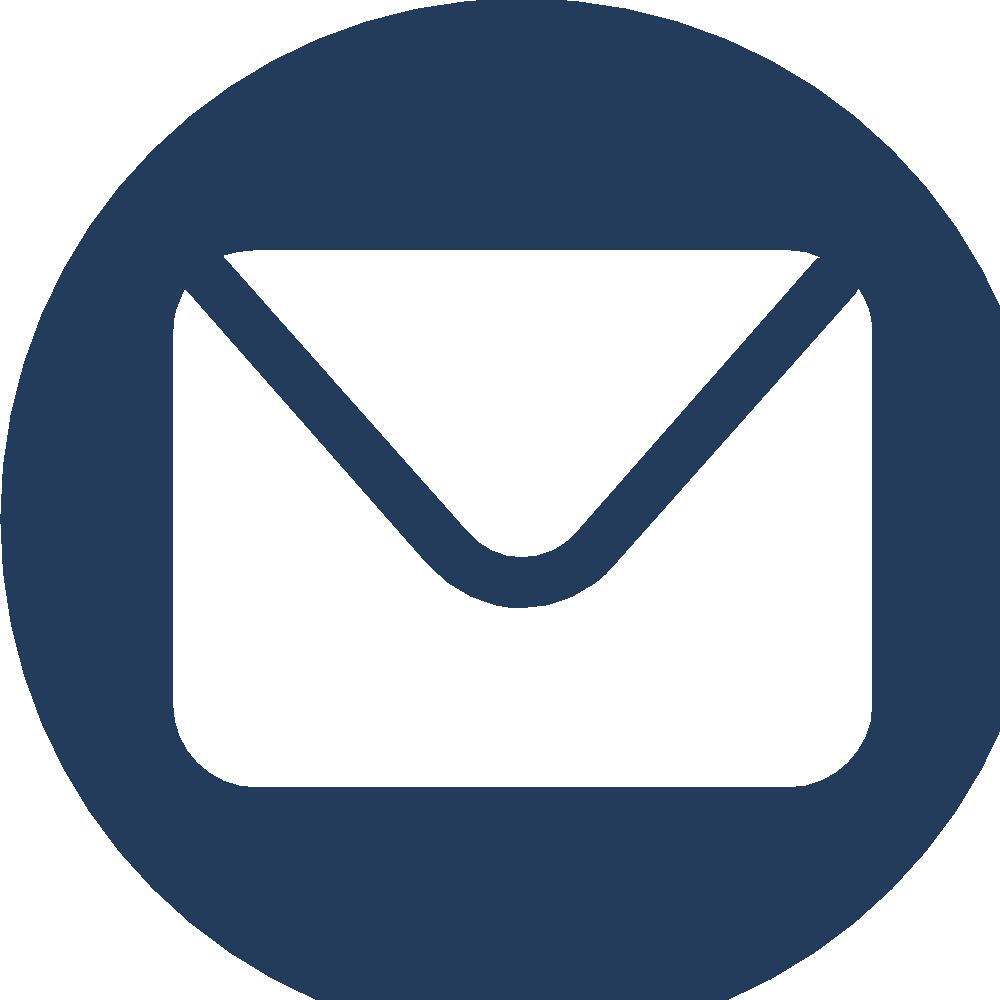 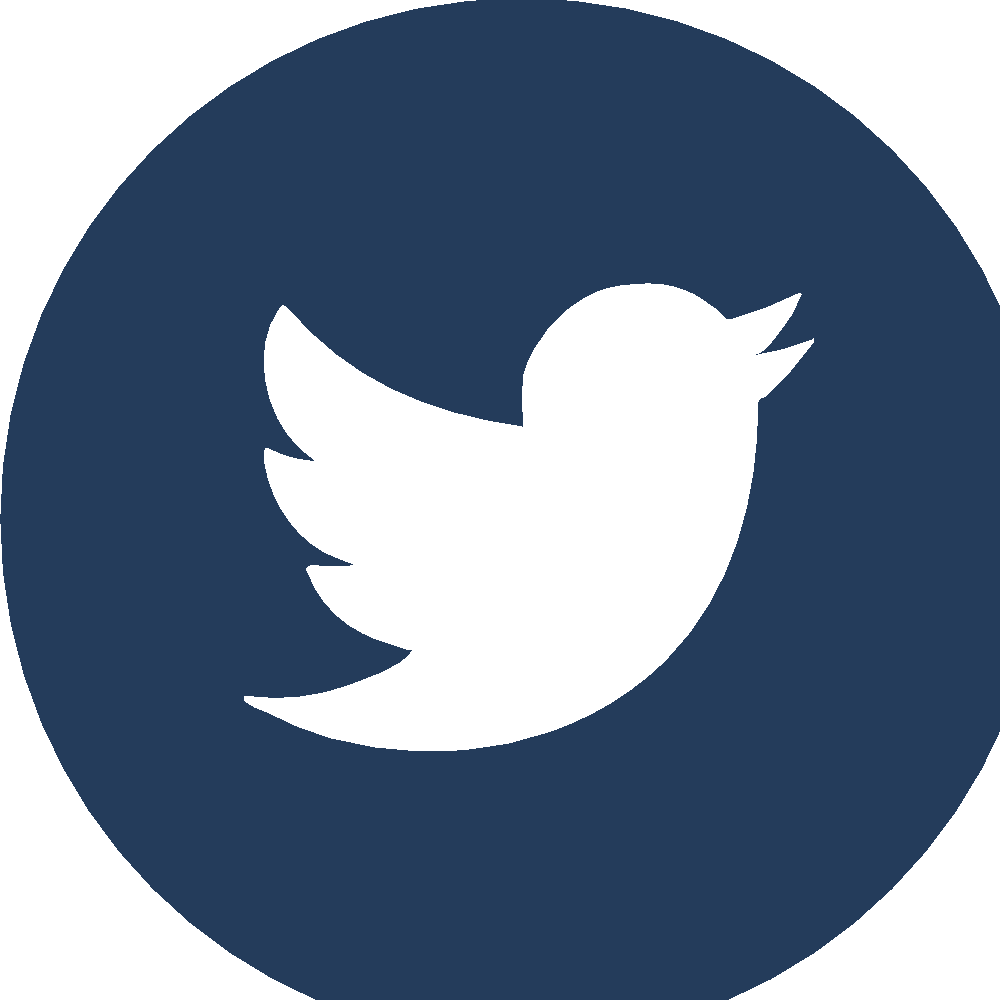 email@email.com
@twitter
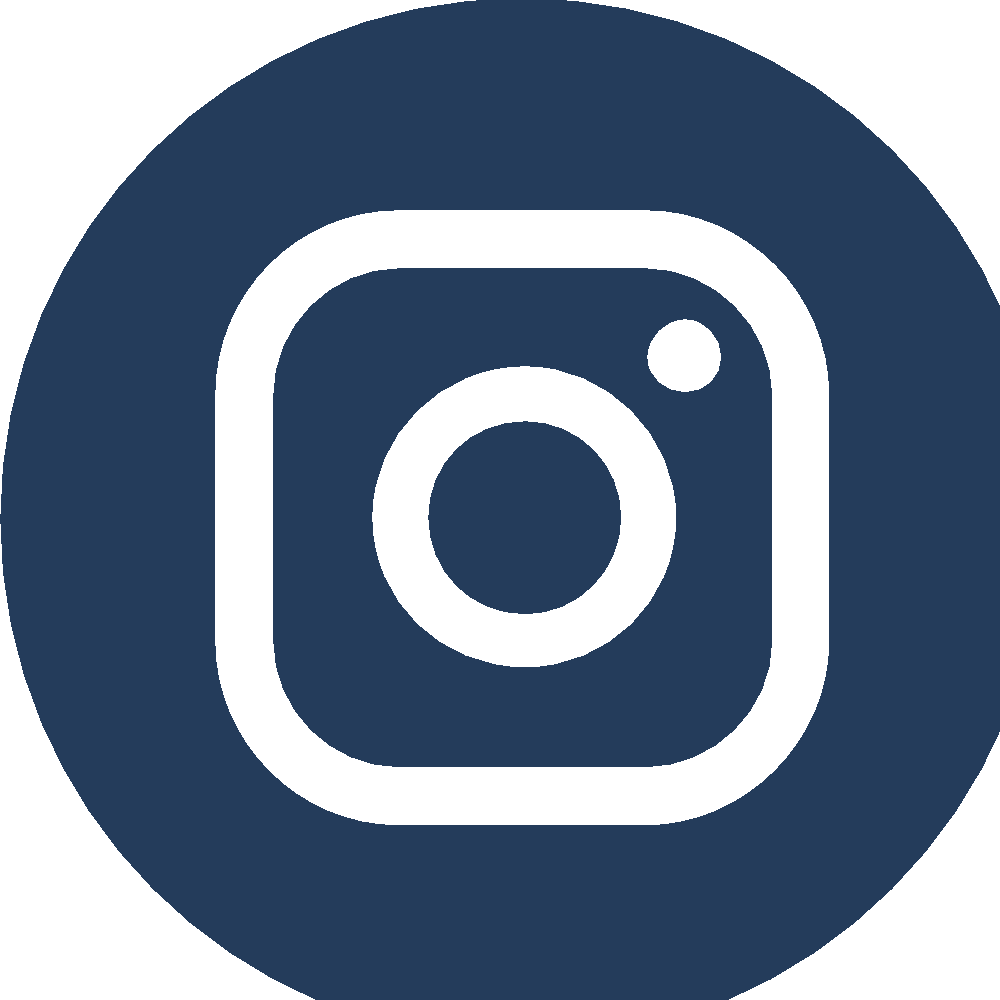 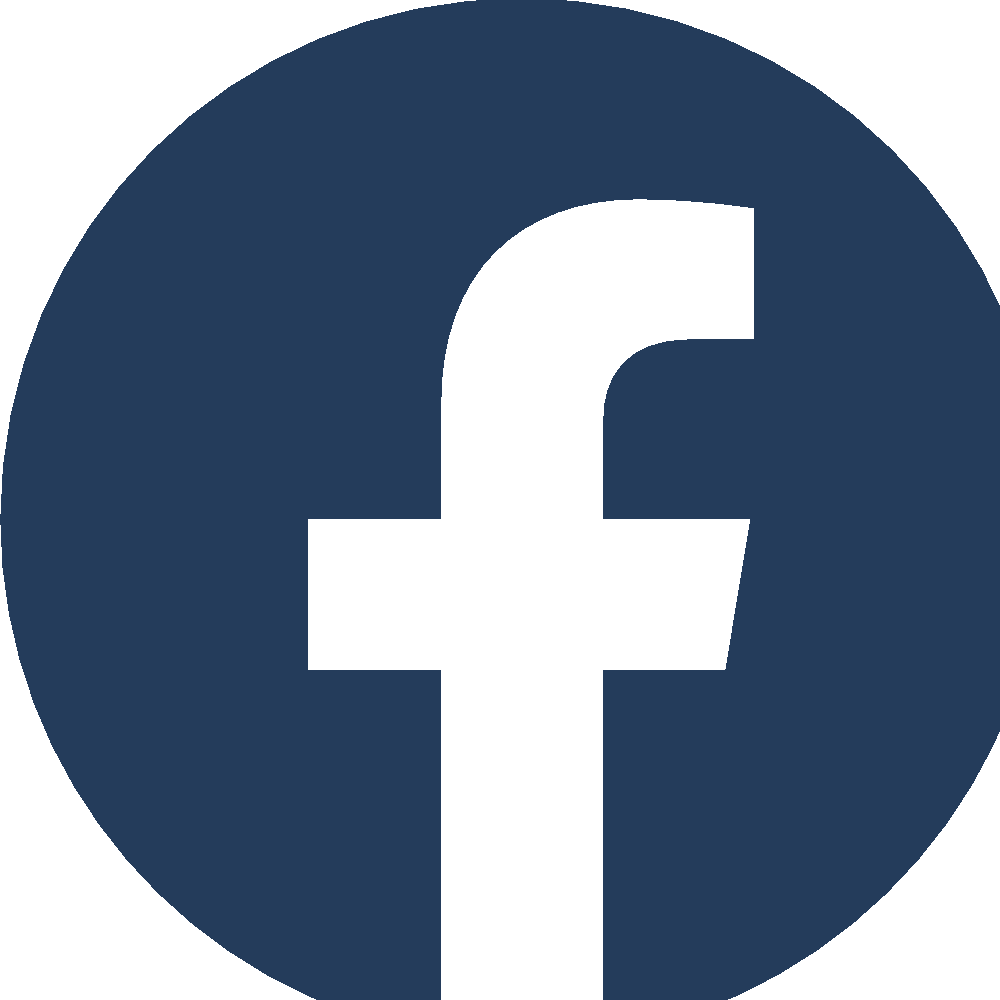 @instragam
/facebook